español, con Sofía
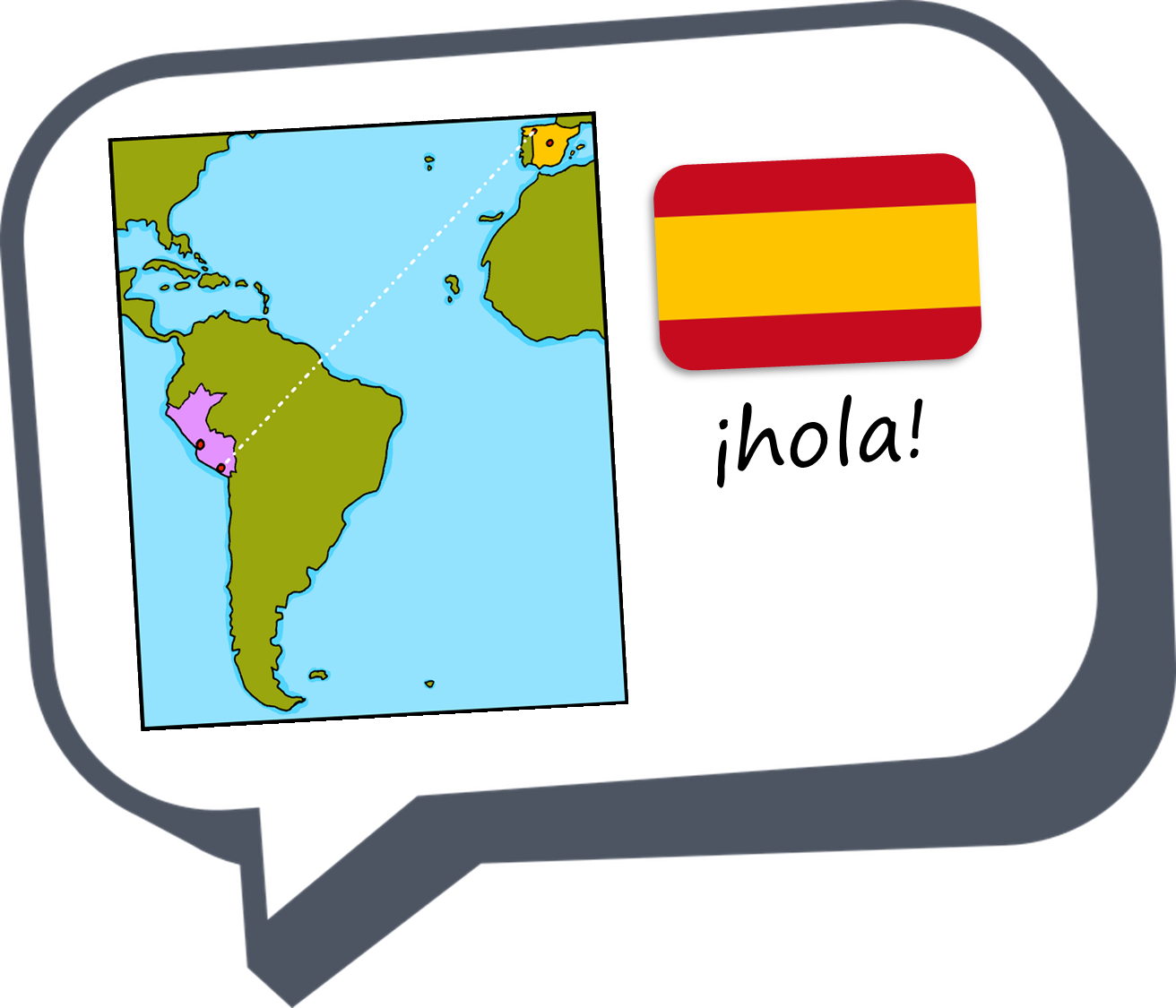 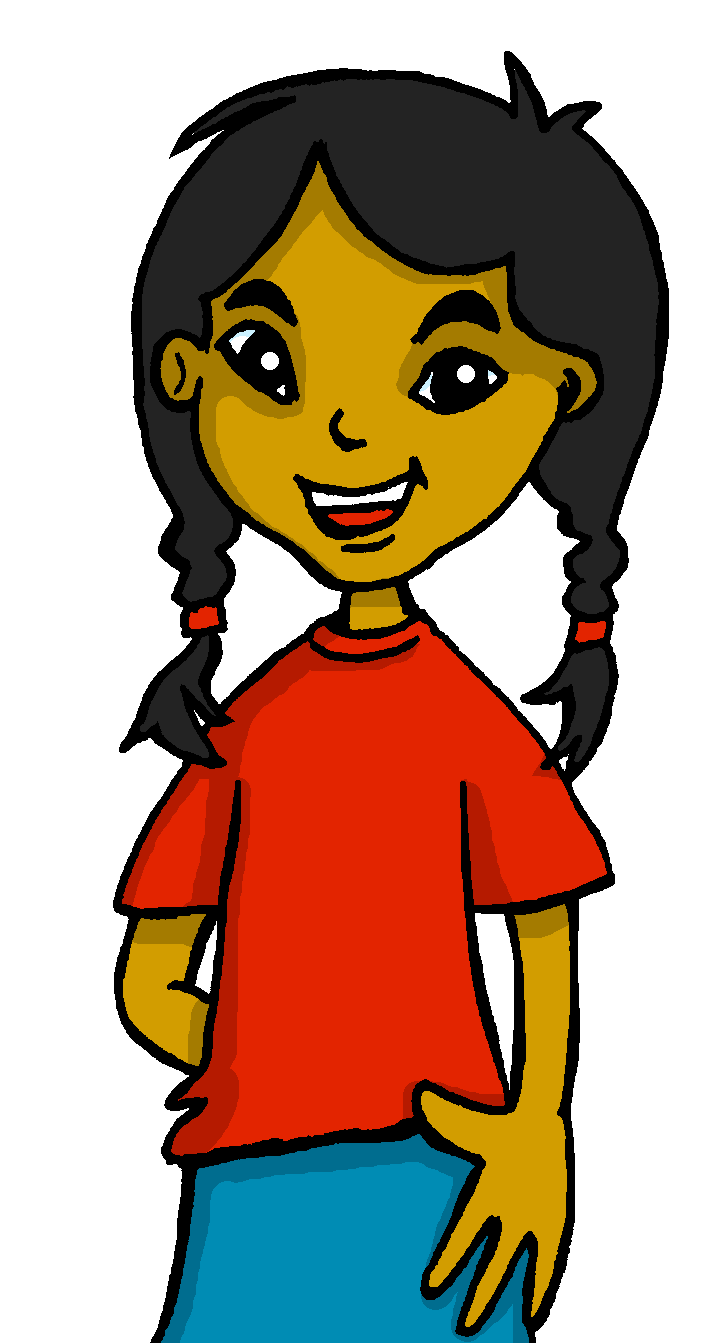 ¡Felices Pascuas!
Saying where you are going and what there is there
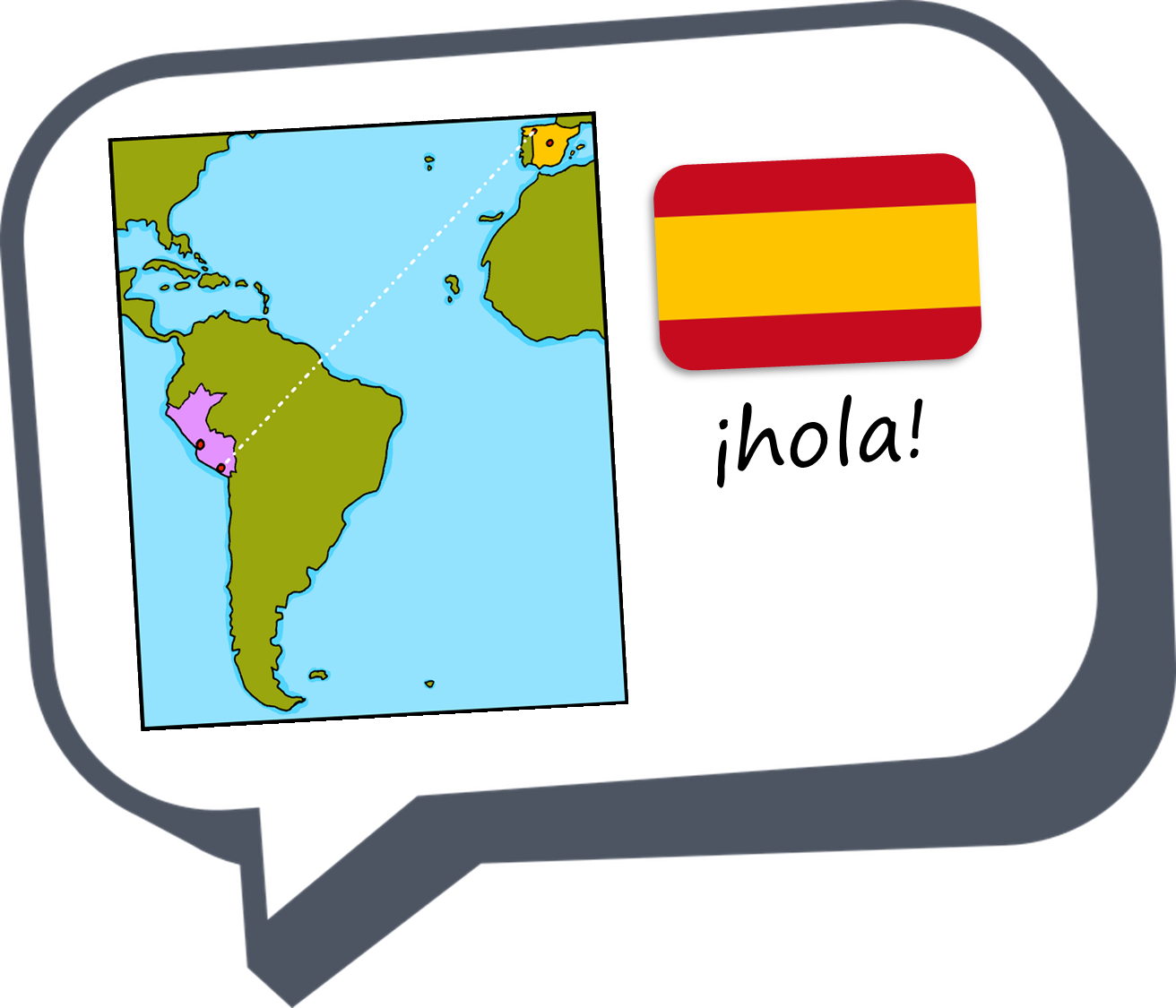 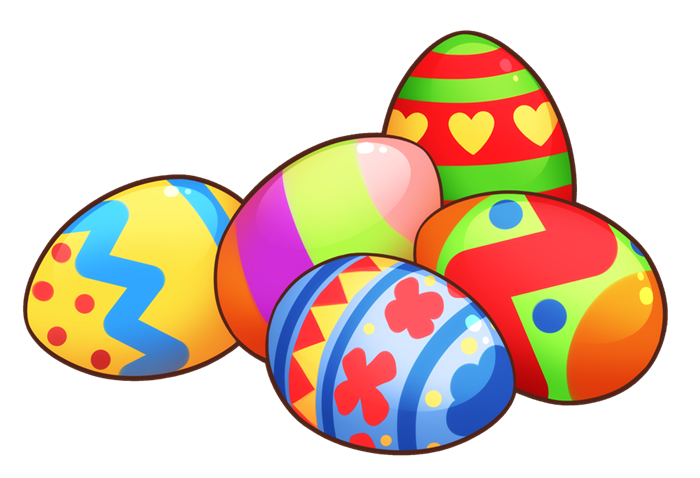 ¡Felices Pascuas!
verde
Vocabulary & Grammar Quiz
Easter activity
[Speaker Notes: Artwork by Steve Clarke. Pronoun pictures from NCELP (www.ncelp.org). All additional pictures selected from Pixabay and are
available under a Creative Commons license, no attribution required.

This lesson contains vocabulary and grammar assessments to check progress in the words and structures introduced and practised in the first two terms of this year’s course, as well as those from the previous two years. The ratio of old to new language in the quiz is very approximately 50:50.]
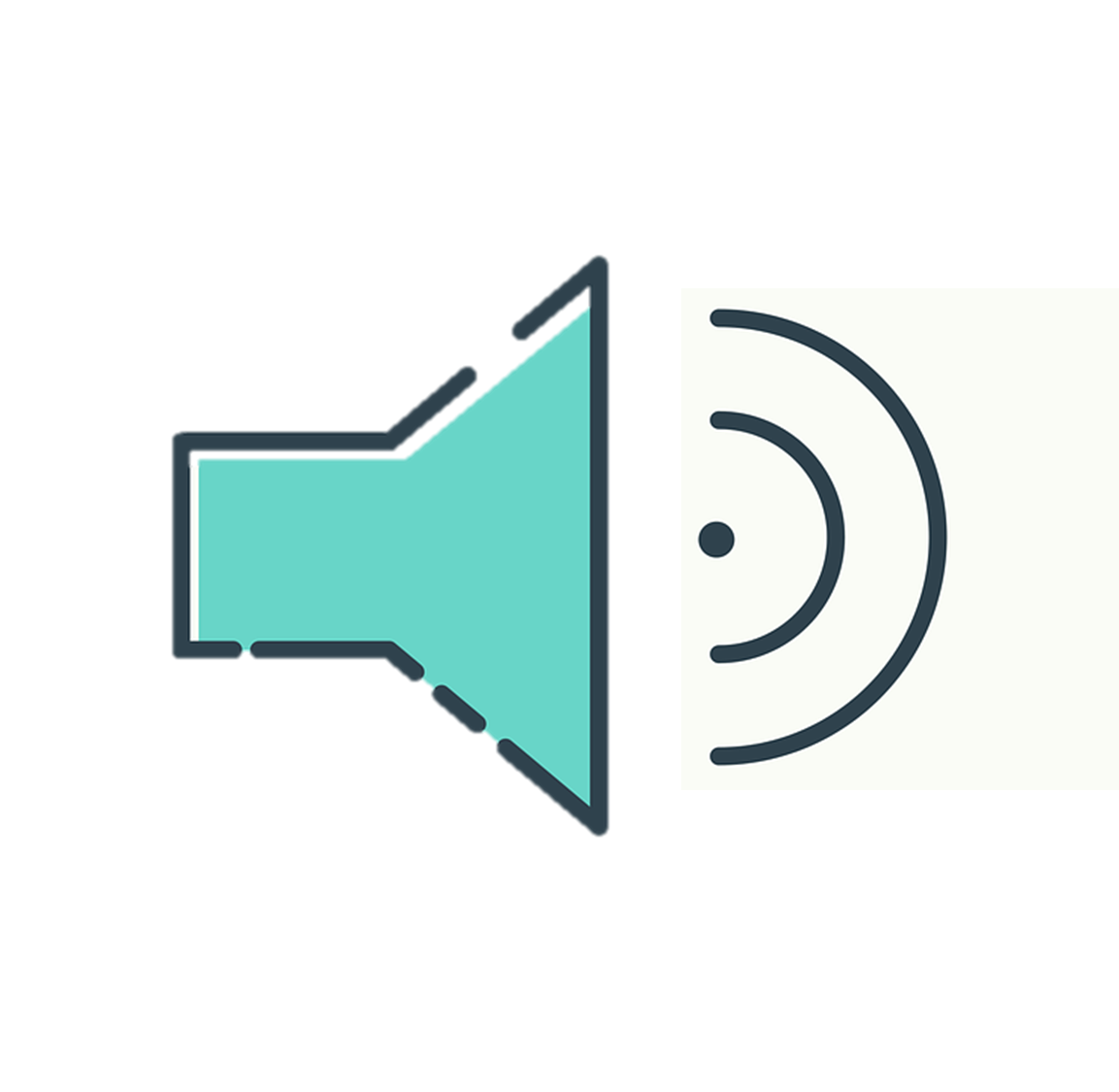 Vocabulary
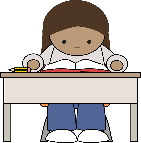 At home, Nina speaks Aymara, a language spoken by Aymara people of Peru and Bolivia. She is learning Spanish at school, like you.  Help Nina by answering the questions in this quiz.
escuchar
A  For each question, put a cross (x) under the English meaning that matches what you hear.
You will hear each Spanish word twice. Choose one correct answer only.
1
2
3
4
[Speaker Notes: Timing: 20-25 minutes (all assessment slides)
Aim: to practise aural comprehension of vocabulary taught in weeks 1-23 of the course.
Procedure:
1. Click the audio buttons to play each item. (The words are recorded twice with a pause to allow pupils to process the information).
2. Pupils can either write 1C, etc.. or if they have the assessment on a print out they can put a X in the correct box.
3. After items 1-4, continue to the next slide to complete the remainder of the task.

Transcript:
1. cuerda…..cuerda
2. veintiuno…..veintiuno
3. beber…..beber
4. ruido…..ruido
5. patio…..patio
6. celebrar…..celebrar
7. carrera…..carrera
8. por…..por]
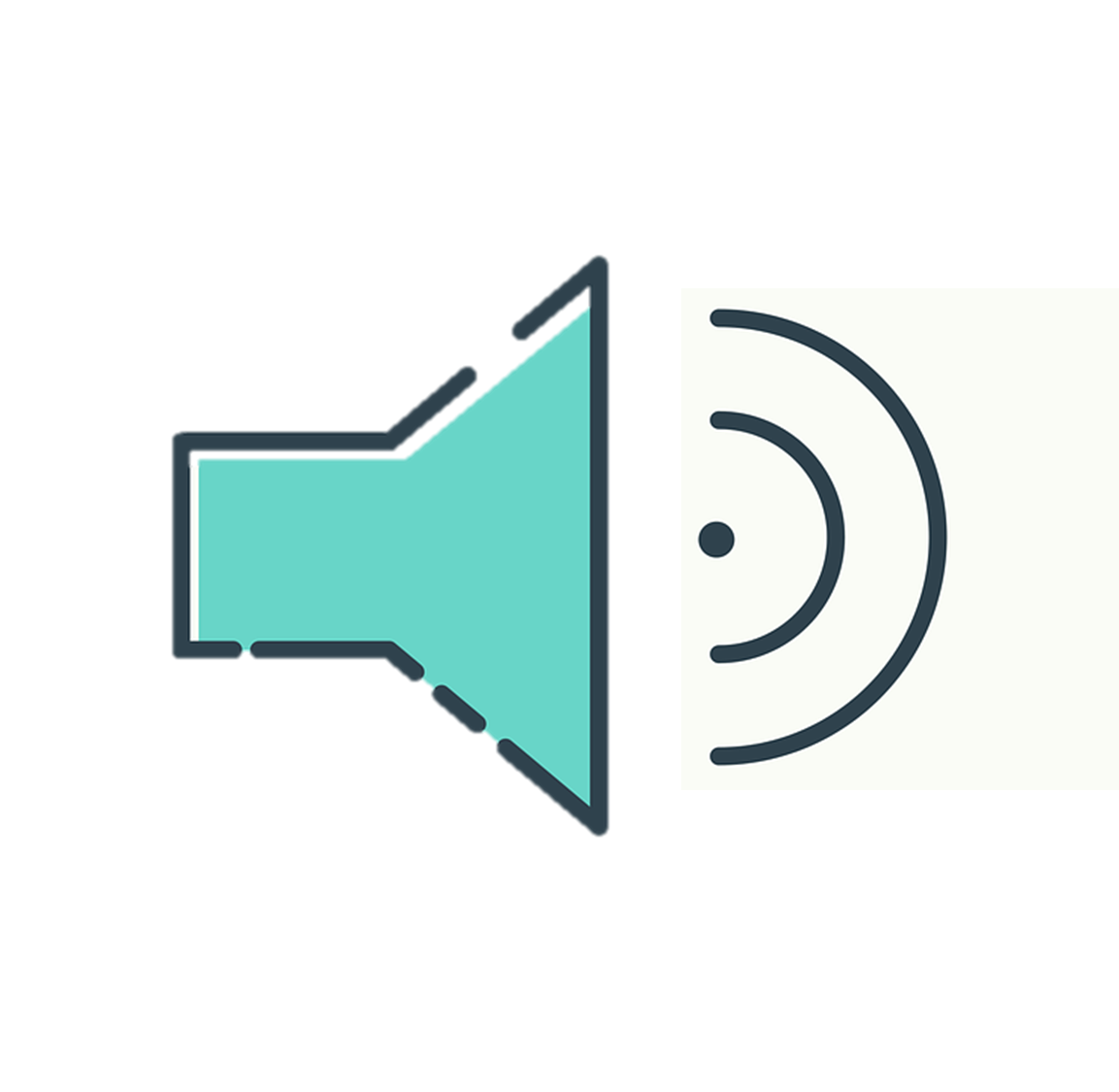 Vocabulary
escuchar
A  For each question, put a cross (x) under the English meaning that matches what you hear.
You will hear each Spanish word twice. Choose one correct answer only.
5
6
7
8
[Speaker Notes: Procedure:
1. Click the audio buttons to play each item. (The words are recorded twice with a pause to allow pupils to process the information).
2. Pupils can either write 1C, etc.. or if they have the assessment on a print out they can put a X in the correct box.


Transcript:
1. cuerda…..cuerda
2. veintiuno…..veintiuno
3. beber…..beber
4. ruido…..ruido
5. patio…..patio
6. celebrar…..celebrar
7. carrera…..carrera
8. por…..por]
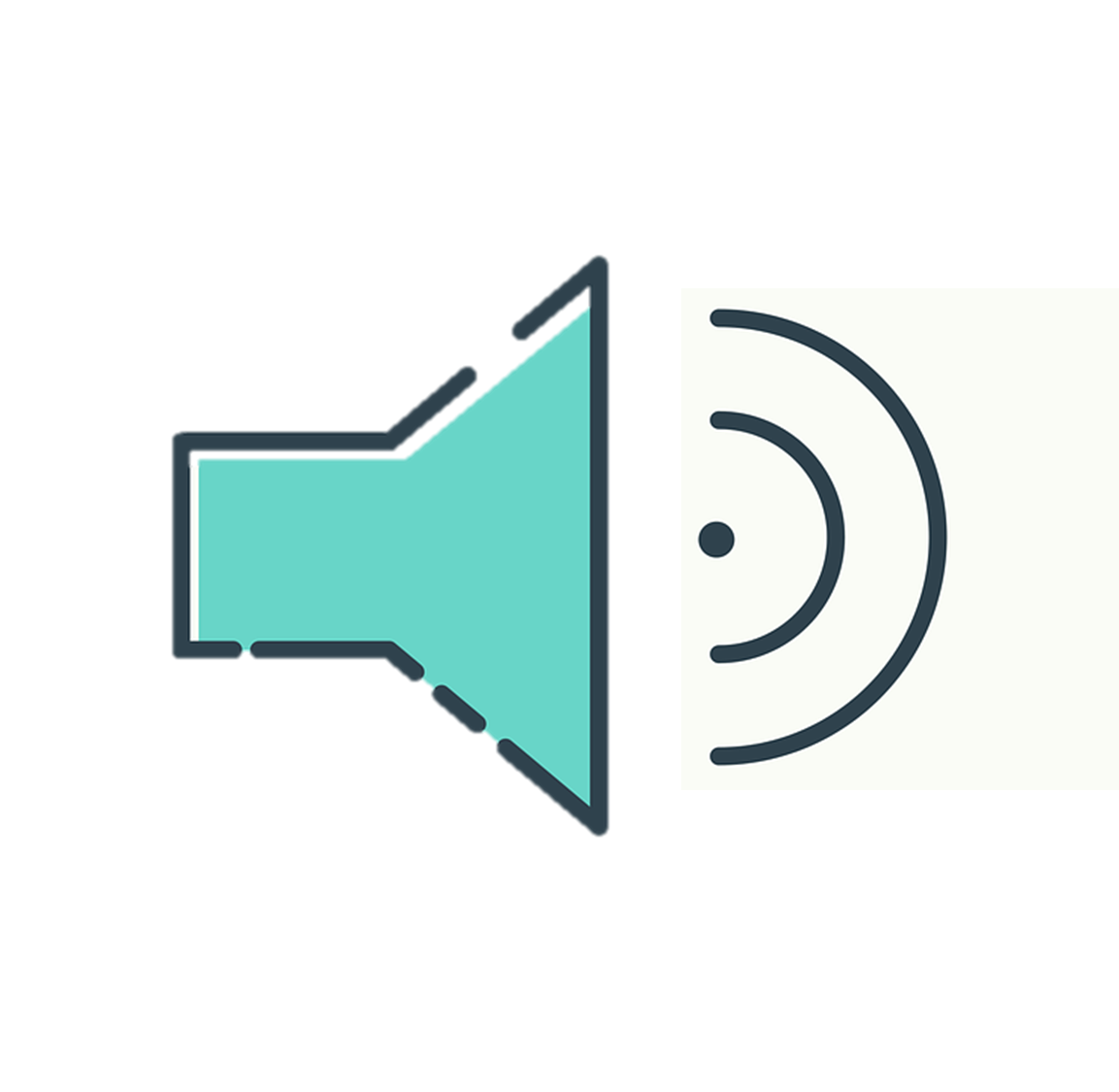 Vocabulary
escuchar
B  For each question, put a cross (x) under the type of word you hear. You will hear each Spanish word twice. Choose one correct answer only.
1
2
3
4
[Speaker Notes: Procedure:
1. Click the audio buttons to play each item. (The words are recorded twice with a pause to allow pupils to process the information).
2. Pupils can either write 1C, etc.. or if they have the assessment on a print out they can put a X in the correct box.
3. When complete, continue to the reading.

Transcript:
escondite…..escondite
delante…..delante
triste….triste
nadar…..nadar
cuántas…..cuántas
catorce…..catorce
aula…..aula
detrás…..detrás]
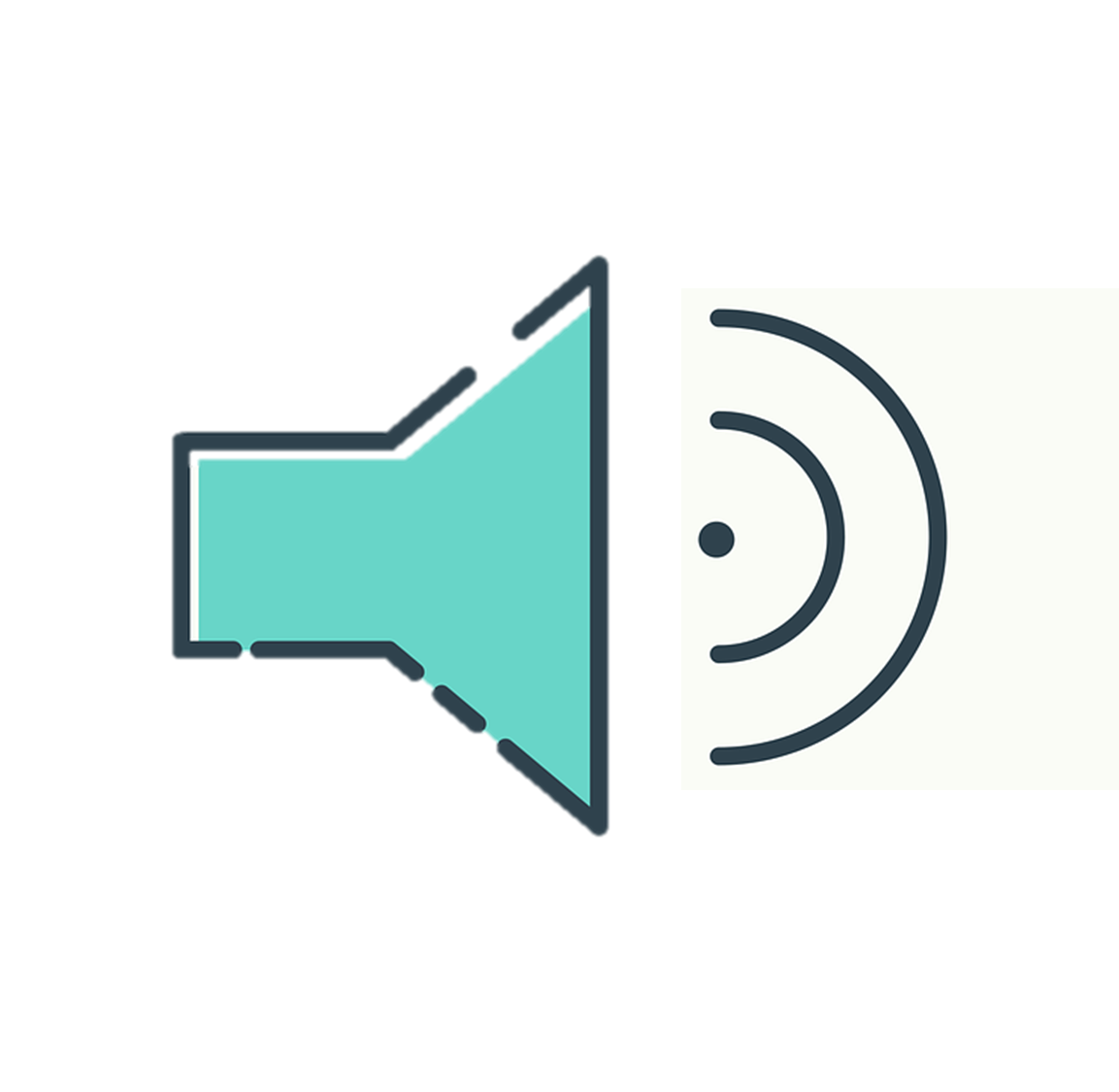 Vocabulary
escuchar
B  For each question, put a cross (x) under the type of word you hear. You will hear each Spanish word twice. Choose one correct answer only.
5
6
7
8
[Speaker Notes: Transcript:
escondite…..escondite
delante…..delante
triste….triste
nadar…..nadar
cuántas…..cuántas
catorce…..catorce
aula…..aula
detrás…..detrás]
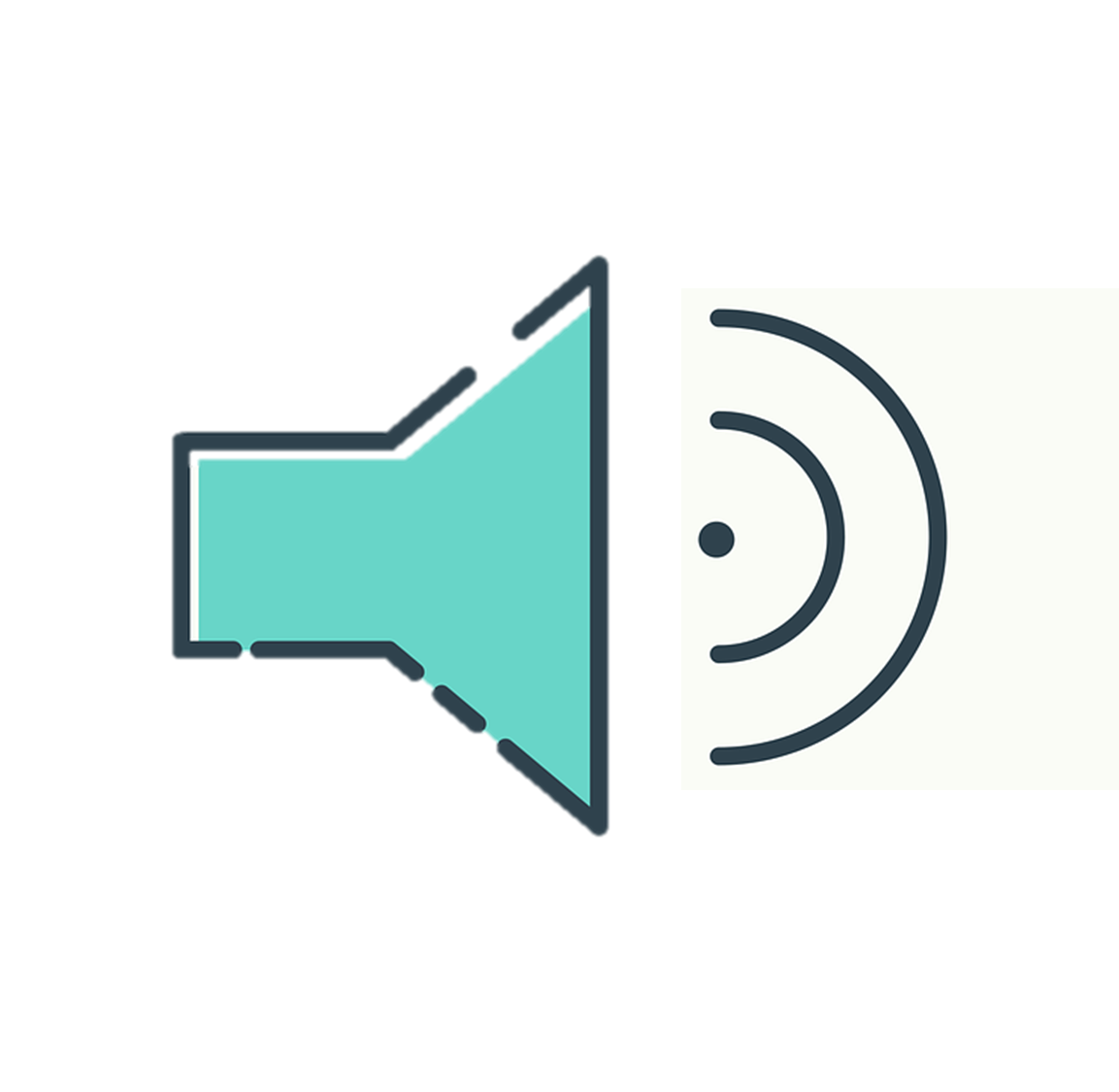 Grammar
A Put a cross (x) next to the person or people that the sentence is about.You will hear each Spanish sentence twice.
escuchar
1
2
3
4
5
6
[Speaker Notes: Procedure:
1. Click the audio buttons to play each item. (The words are recorded twice with a pause to allow pupils to process the information).
2. Pupils can either write 1C, etc.. or if they have the assessment on a print out they can put a X in the correct box.
3. When complete, continue to the reading.

Transcript:
1. Siempre soy tranquilo.
2. Canta una canción.
3. No llevas uniforme.
4. Normalmente como naranjas.
5. Practican la guitarra.
6. Estamos aquí.]
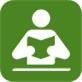 C  Translate the underlined Spanish word(s) to complete each English sentence.
1. Quique va a menudo a la piscina.		Quique _______ ______ to the swimming pool.
2. Escucha un ruido.				S/he hears ____ _________.	3. Tu tío pasea por la calle.			 __________ ________ walks _________ the street. 4. Beben chocolate caliente.			______ __________ ________ chocolate. 5. ¿Juegas al escondite?			Are you playing _______________________?6. Tengo una tarea importante hoy.		I have ____ ______________ ___________ today.	7. ¿Voy al lago el sábado?			_____ ____ __________ to the _______ on Saturday?	8. Mi primo organiza la mochila.		___ _______ is organising the bag. 9. Nunca comemos chocolate.		We ____________ eat chocolate. 10. Leo sobre una isla.				I am reading _________ ___ _________.
leer
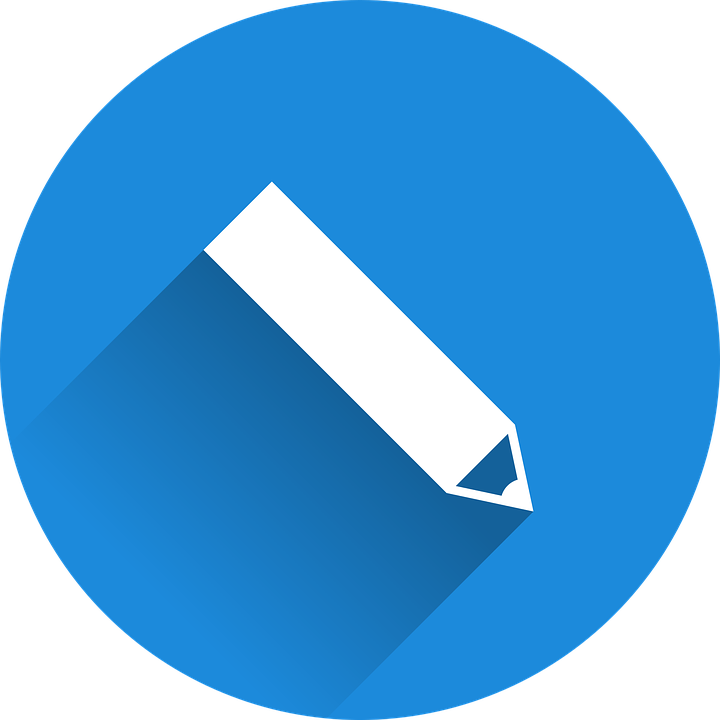 D  Translate the underlined English words to complete the Spanish sentence.
1. It is common in Peru.		Es ___________ en __________.		    (write two words)
2. Going to school is fun.		_____ a la escuela es ___________.	    (write two words)
3. I have my things.			Tengo_____________ ___________.	    (write two words)
4. The dress is smart.			____ ____________ es elegante.	    (write two words)
5. Being in the forest is normal.	_______ en ___ ________ es normal. 	    (write three words)
6. The restaurant is special.	  	____ ________________ es ___________.	    (write three words)
7. She is 13 years old.			_________ ________________ años.	    (write two words)
8. Where are your friends?		¿Dónde están _____ ____________?	    (write two words)
9. The end of the film es difficult.	____ ______ de la película es _________.(write three words)
10. My favourite sport is football.	Mi deporte ___________ es el _________.  (write two words)
escribir
Grammar
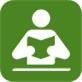 B Put a (X) next to the person the sentence is about.
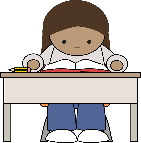 leer
Grammar
Like English, Aymara doesn’t have grammatical gender and adjectives go before the noun.  Verb forms are different, too. Help Nina with her Spanish grammar by answering the questions in this part of the quiz.
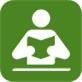 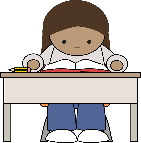 leer
C Put a cross (x) next to the correct English meaning.
D ESTAR or SER? Put a cross (x) next to the correct start of each sentence.
Grammar
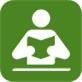 E Write the words in each box in the correct order to make a question.
leer
F Singular or plural? Put a cross (x) next to the correct start of each sentence.
Grammar
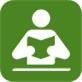 G Write the word or words for ‘to the’.
leer
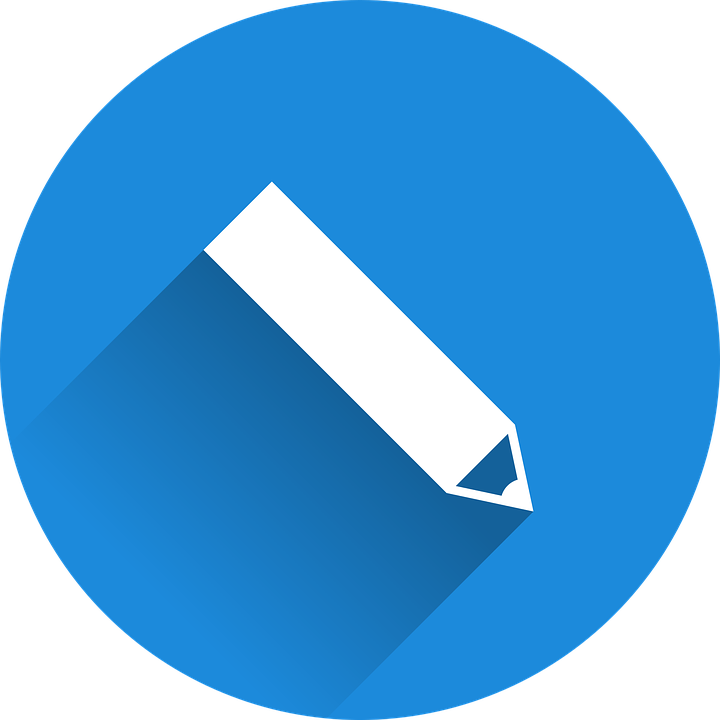 escribir
H Write the Spanish for the English given in brackets. Use the clues to help you.
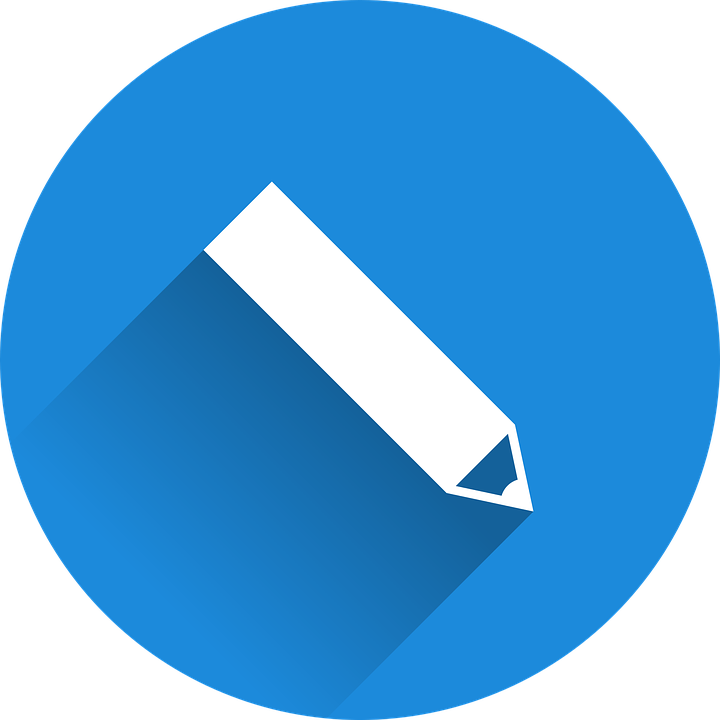 I Write the Spanish article ‘a’ or ‘some’. The gender (and number) of the noun is provided.
escribir
J Write the Spanish article ‘the’.  The gender (and number) of the noun is provided.
Saying where you are going and what there is there
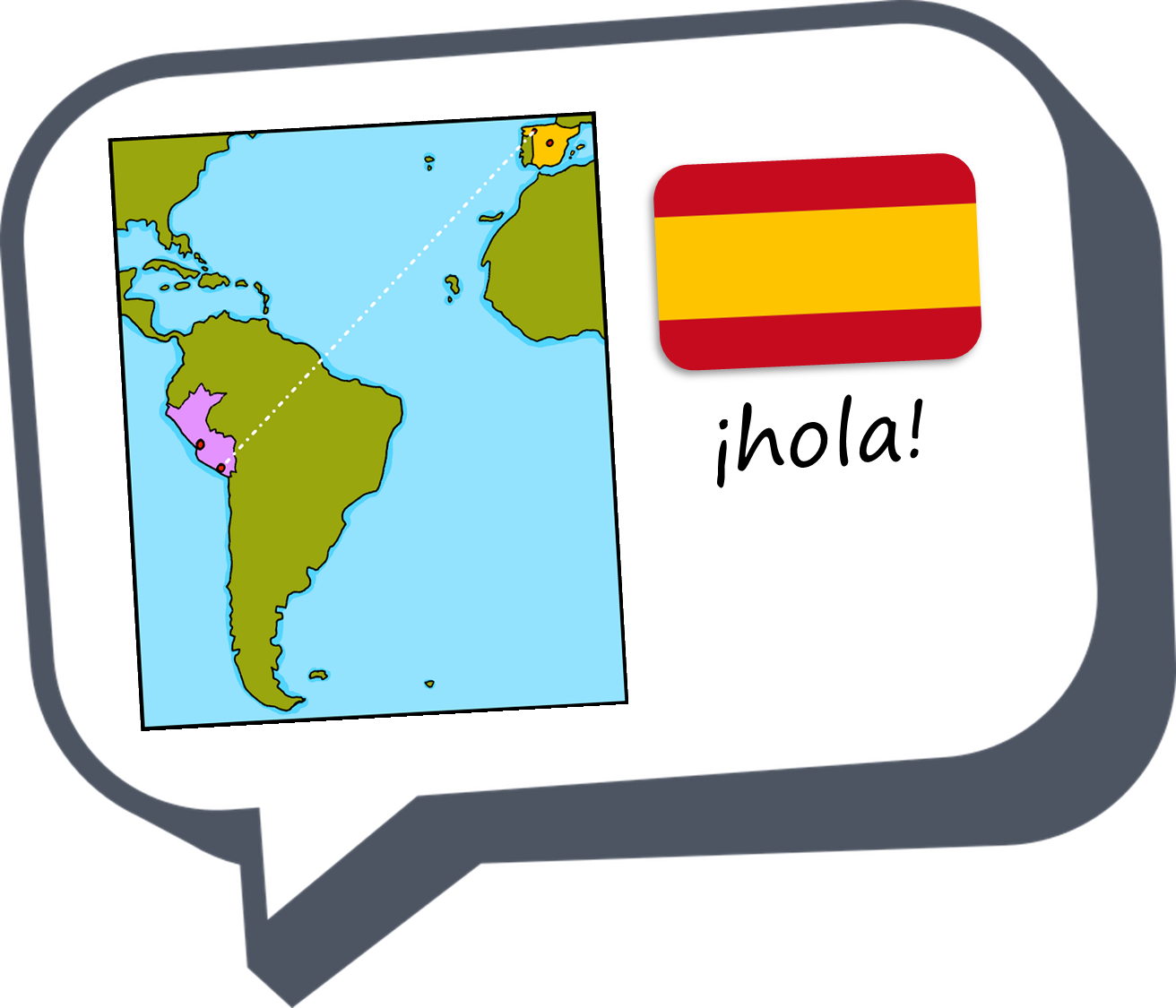 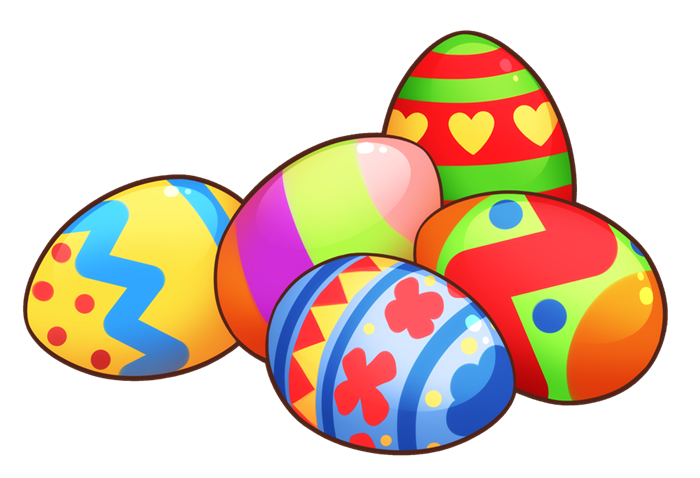 ¡Felices Pascuas!
verde
Vocabulary & Grammar Quiz
Easter activity
[Speaker Notes: Artwork by Steve Clarke. Pronoun pictures from NCELP (www.ncelp.org). All additional pictures selected from Pixabay and are
available under a Creative Commons license, no attribution required.

This lesson contains vocabulary and grammar assessments to check progress in the words and structures introduced and practised in the first two terms of this year’s course, as well as those from the previous two years. The ratio of old to new language in the quiz is very approximately 50:50.]
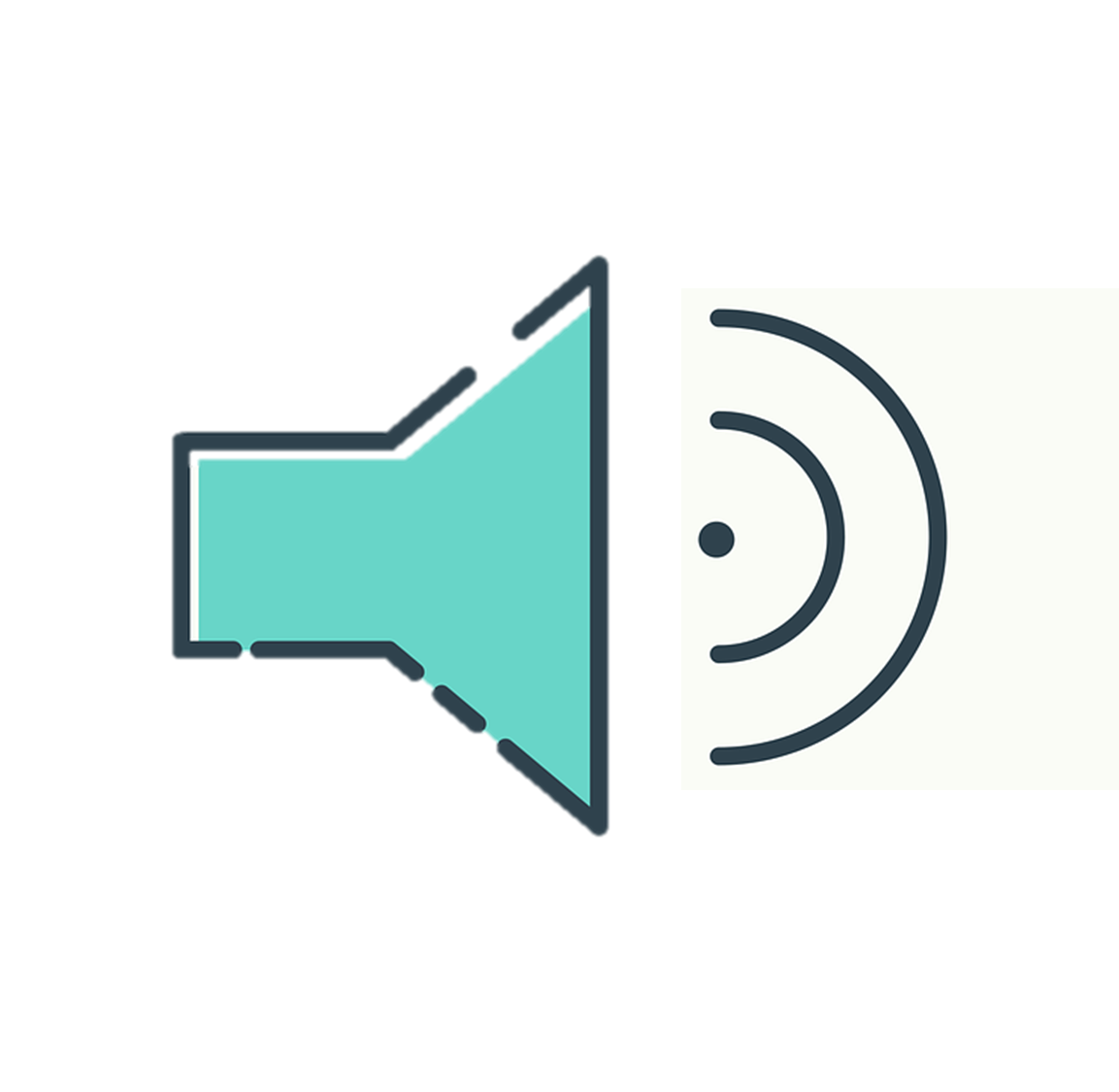 Vocabulary
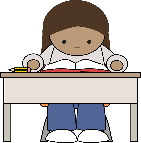 At home, Nina speaks Aymara, a language spoken by Aymara people of Peru and Bolivia. She is learning Spanish at school, like you.  Help Nina by answering the questions in this quiz.
escuchar
A  For each question, put a cross (x) under the English meaning that matches what you hear.
You will hear each Spanish word twice. Choose one correct answer only.
1
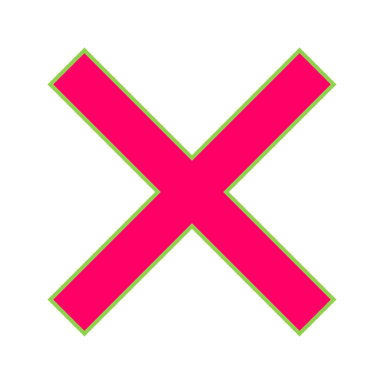 2
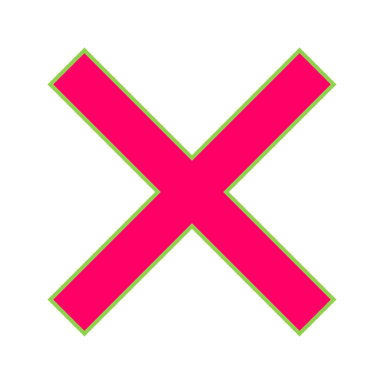 3
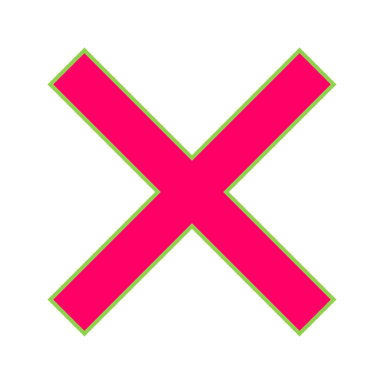 4
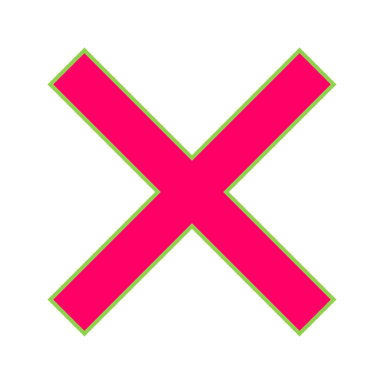 [Speaker Notes: Timing: 20-25 minutes (all assessment slides)
Aim: to practise aural comprehension of vocabulary taught in weeks 1-23 of the course.
Procedure:
1. Click the audio buttons to play each item. (The words are recorded twice with a pause to allow pupils to process the information).
2. Pupils can either write 1C, etc.. or if they have the assessment on a print out they can put a X in the correct box.
3. After items 1-4, continue to the next slide to complete the remainder of the task.

Transcript:
1. cuerda…..cuerda
2. veintiuno…..veintiuno
3. beber…..beber
4. ruido…..ruido
5. patio…..patio
6. celebrar…..celebrar
7. carrera…..carrera
8. por…..por]
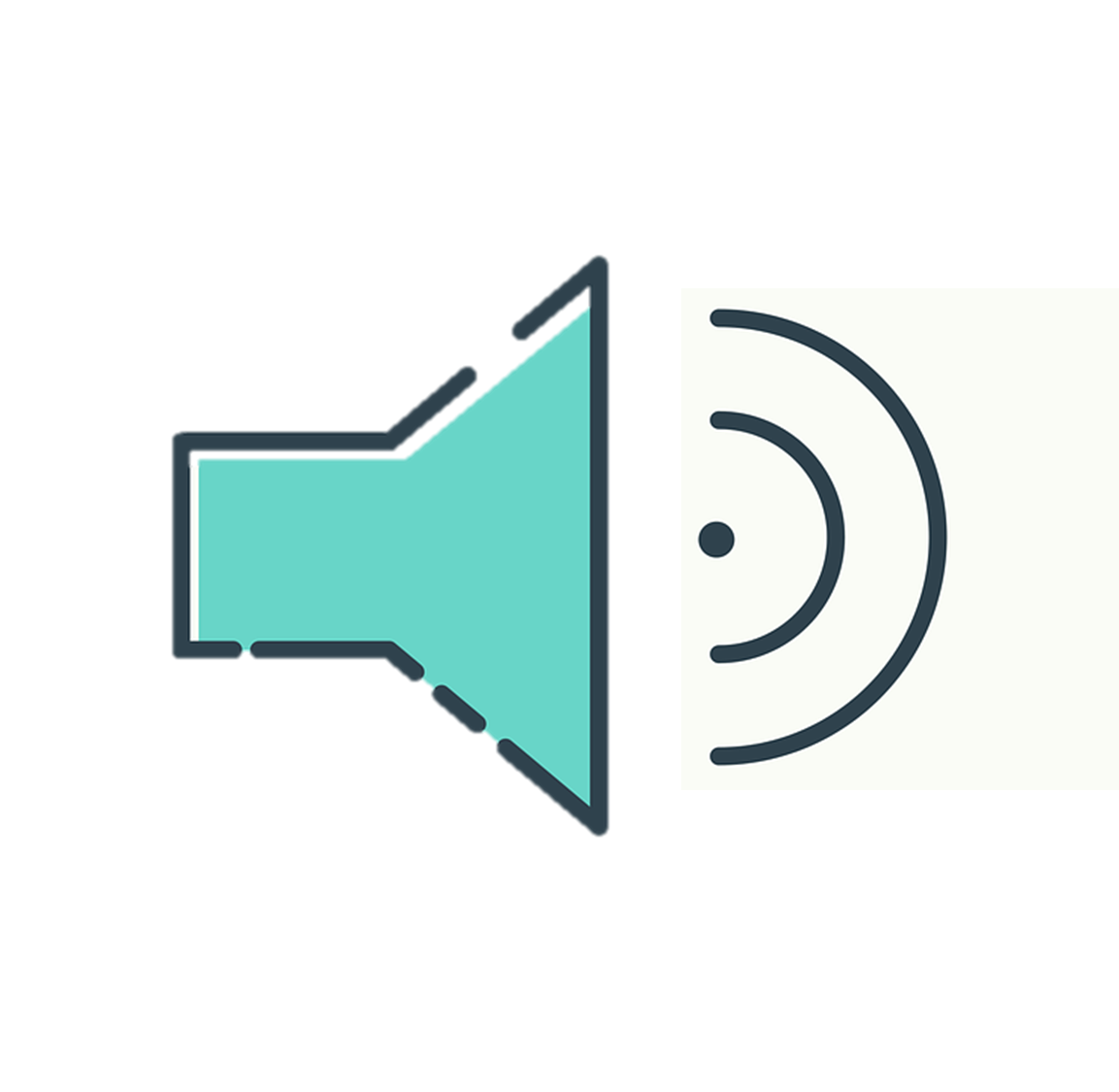 Vocabulary
escuchar
A  For each question, put a cross (x) under the English meaning that matches what you hear.
You will hear each Spanish word twice. Choose one correct answer only.
5
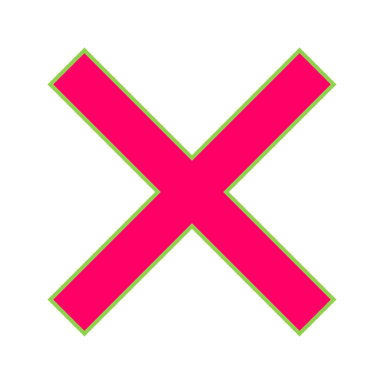 6
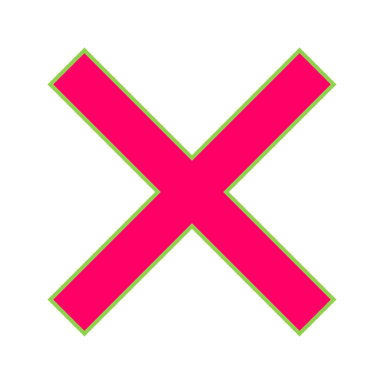 7
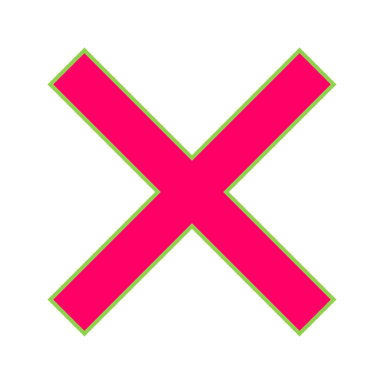 8
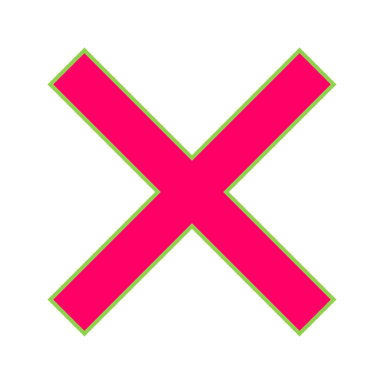 [Speaker Notes: Procedure:
1. Click the audio buttons to play each item. (The words are recorded twice with a pause to allow pupils to process the information).
2. Pupils can either write 1C, etc.. or if they have the assessment on a print out they can put a X in the correct box.


Transcript:
1. cuerda…..cuerda
2. veintiuno…..veintiuno
3. beber…..beber
4. ruido…..ruido
5. patio…..patio
6. celebrar…..celebrar
7. carrera…..carrera
8. por…..por]
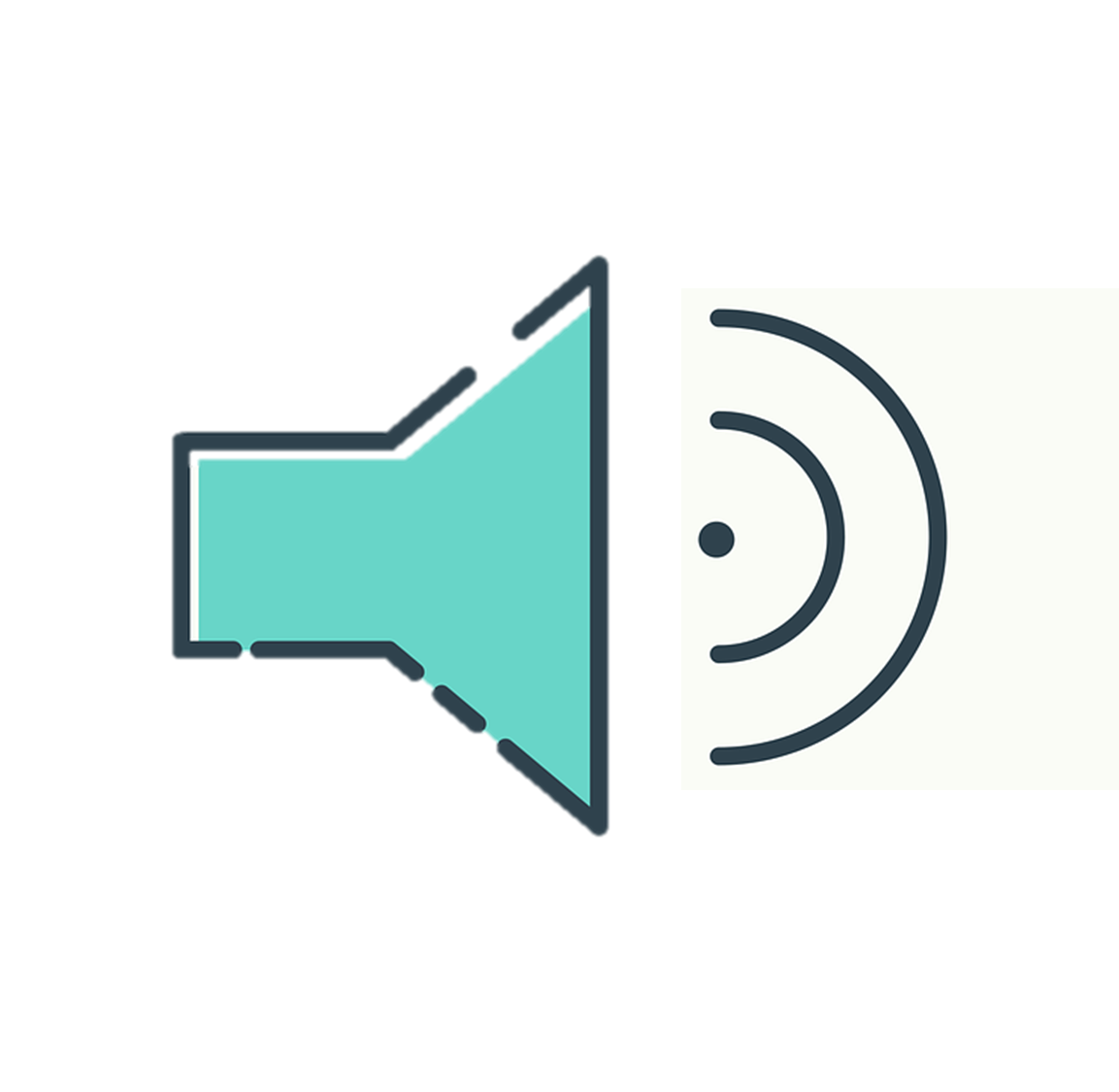 Vocabulary
escuchar
B  For each question, put a cross (x) under the type of word you hear. You will hear each Spanish word twice. Choose one correct answer only.
1
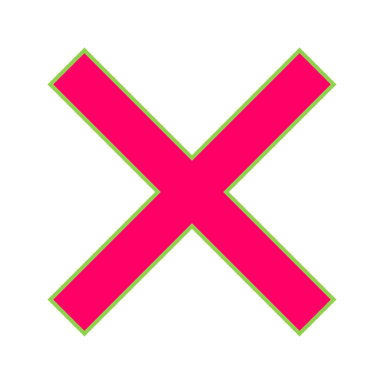 2
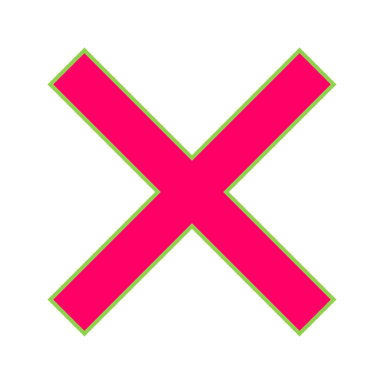 3
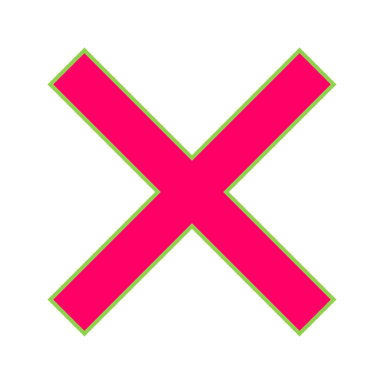 4
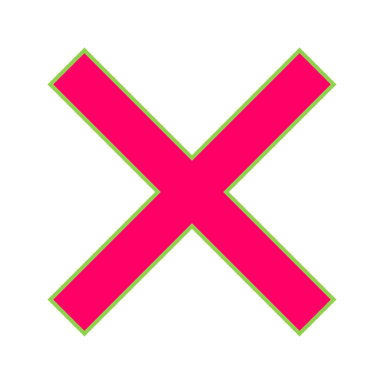 [Speaker Notes: Procedure:
1. Click the audio buttons to play each item. (The words are recorded twice with a pause to allow pupils to process the information).
2. Pupils can either write 1C, etc.. or if they have the assessment on a print out they can put a X in the correct box.
3. When complete, continue to the reading.

Transcript:
escondite…..escondite
delante…..delante
triste….triste
nadar…..nadar
cuántas…..cuántas
catorce…..catorce
aula…..aula
detrás…..detrás]
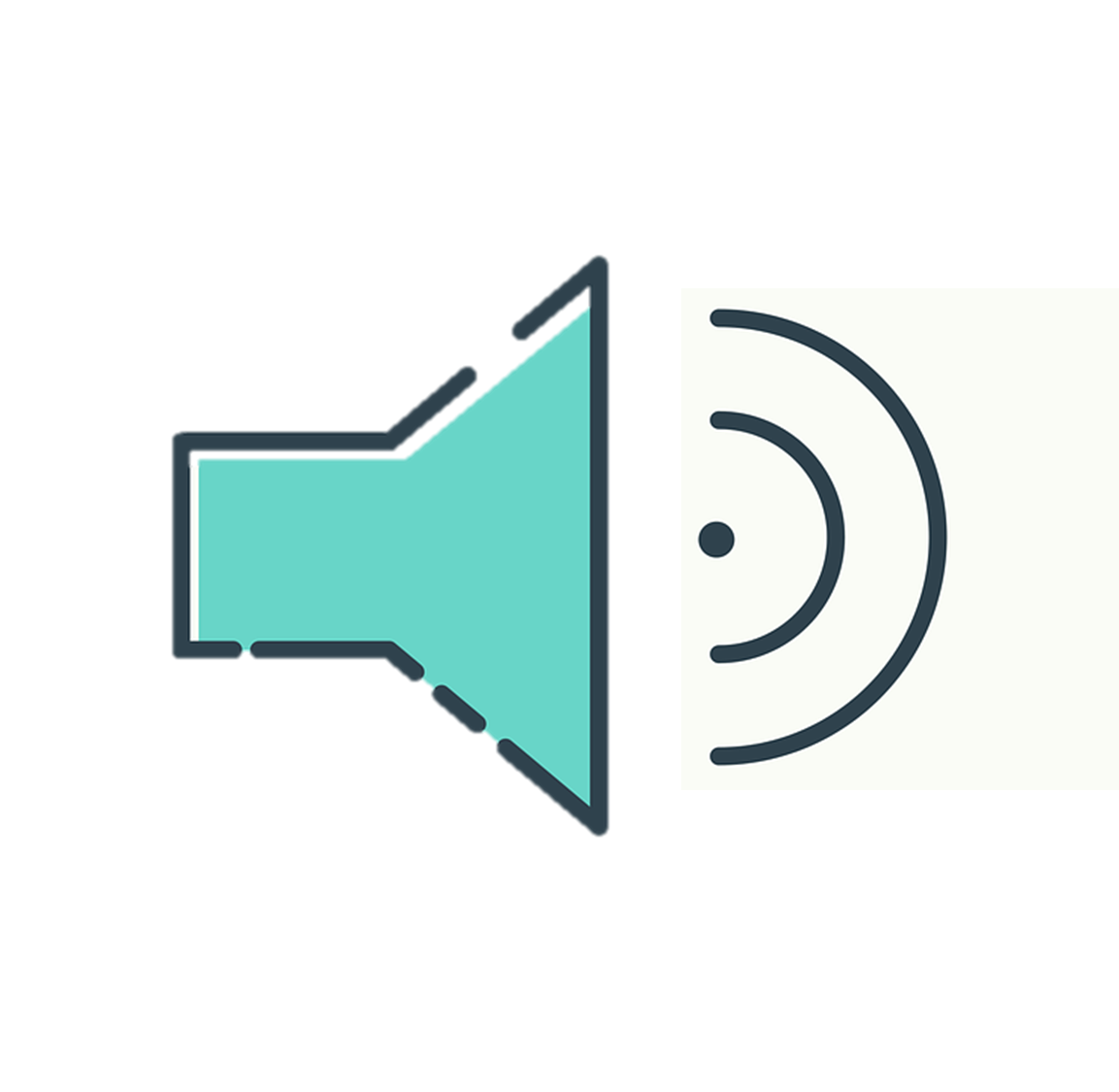 Vocabulary
escuchar
B  For each question, put a cross (x) under the type of word you hear. You will hear each Spanish word twice. Choose one correct answer only.
5
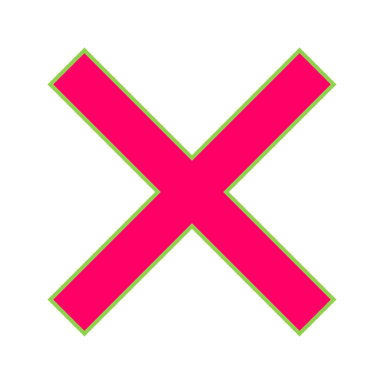 6
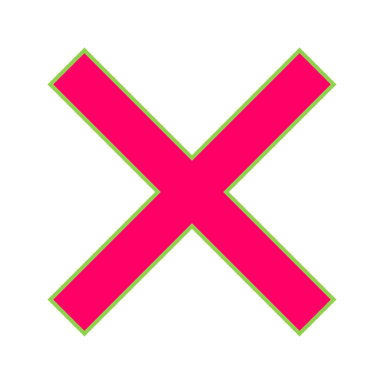 7
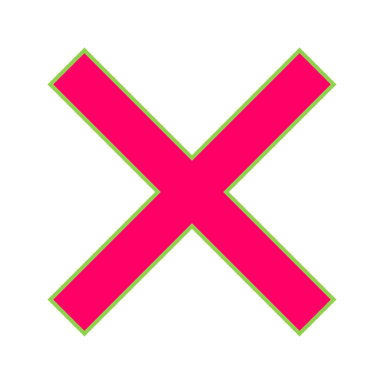 8
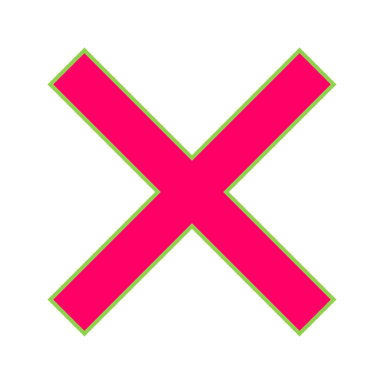 [Speaker Notes: Transcript:
escondite…..escondite
delante…..delante
triste….triste
nadar…..nadar
cuántas…..cuántas
catorce…..catorce
aula…..aula
detrás…..detrás]
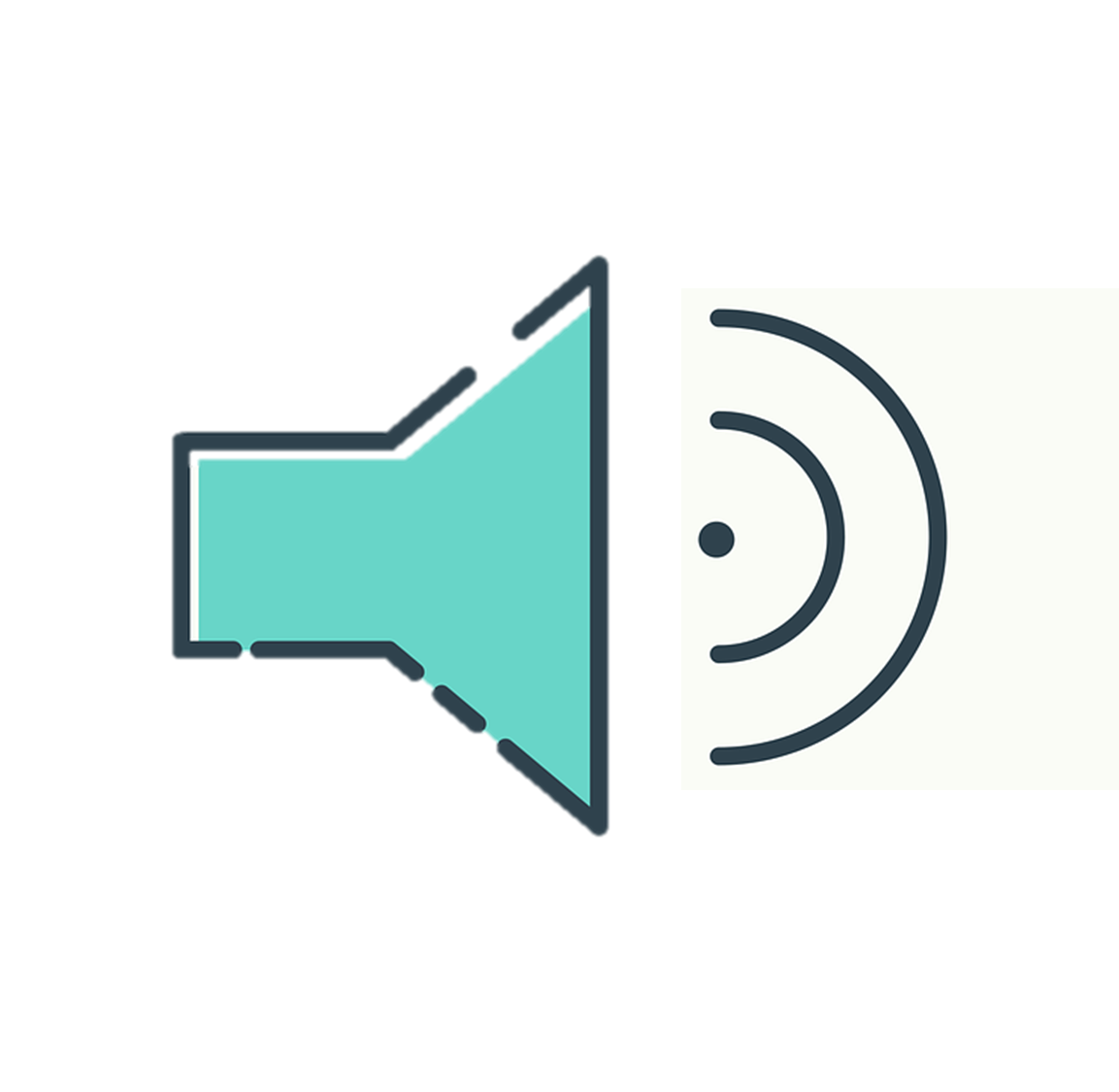 Grammar
A Put a cross (x) next to the person or people that the sentence is about.You will hear each Spanish sentence twice.
escuchar
1
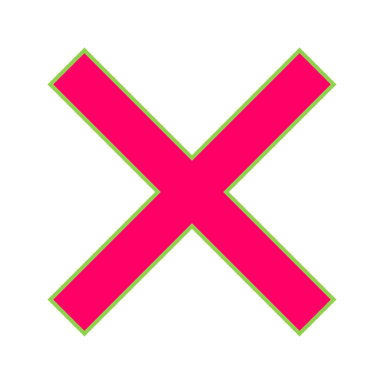 2
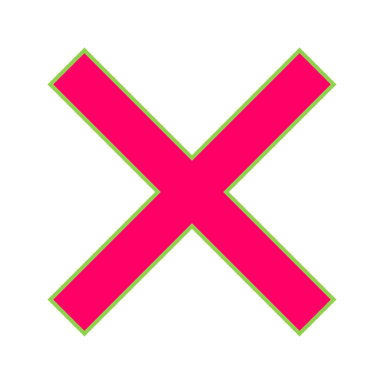 3
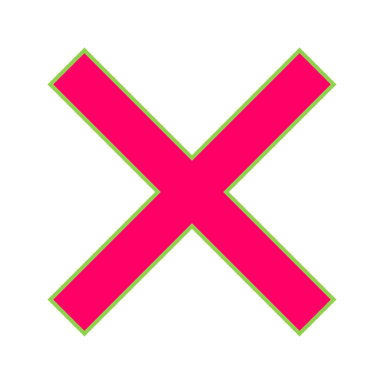 4
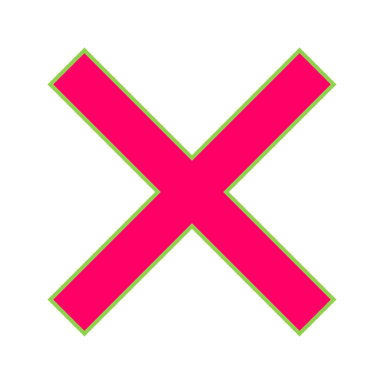 5
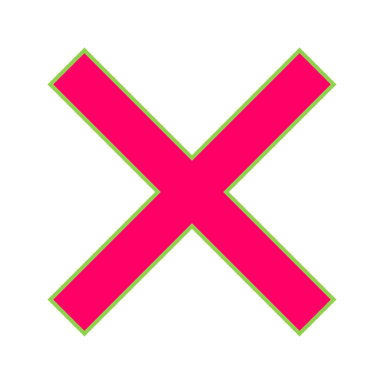 6
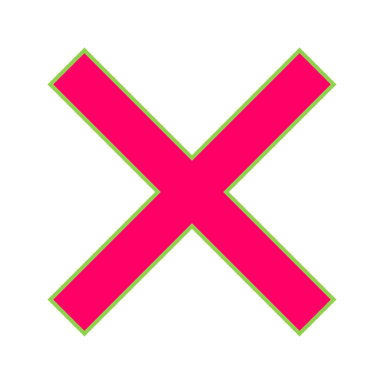 [Speaker Notes: Procedure:
1. Click the audio buttons to play each item. (The words are recorded twice with a pause to allow pupils to process the information).
2. Pupils can either write 1C, etc.. or if they have the assessment on a print out they can put a X in the correct box.
3. When complete, continue to the reading.

Transcript:
1. Siempre soy tranquilo.
2. Canta una canción.
3. No llevas uniforme.
4. Normalmente como naranjas.
5. Practican la guitarra.
6. Estamos aquí.]
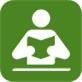 C  Translate the underlined Spanish word(s) to complete each English sentence.
1. Quique va a menudo a la piscina.		Quique _______ ______ to the swimming pool.
2. Escucha un ruido.				S/he hears ____ _________.	3. Tu tío pasea por la calle.			 __________ ________ walks ____________ the street. 4. Beben chocolate caliente.			______ __________ ________ chocolate. 5. ¿Juegas al escondite?			Are you playing _______________________?6. Tengo una tarea importante hoy.		I have ____ ______________ ___________ today.	7. ¿Voy al lago el sábado?			_____ ____ __________ to the _______ on Saturday?	8. Mi primo organiza la mochila.		___ _______ is organising the bag. 9. Nunca comemos chocolate.		We ____________ eat chocolate. 10. Leo sobre una isla.				I am reading _________ ___ _________.
leer
often goes
a noise
Your uncle
through
They drink hot
hide and seek
an important task
Am I going
lake
My cousin
never
about an island
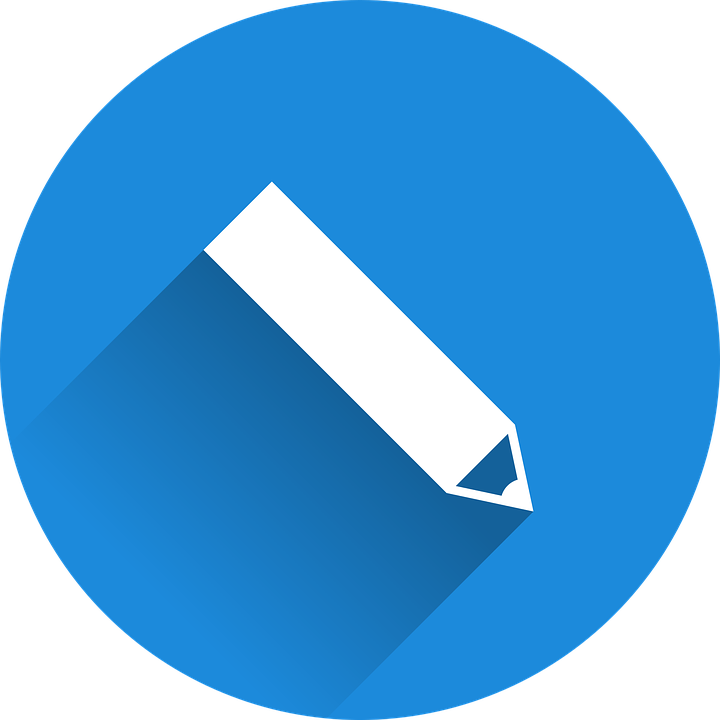 D  Translate the underlined English words to complete the Spanish sentence.
1. It is common in Peru.		Es ___________ en __________.		    (write two words)
2. Going to school is fun.		_____ a la escuela es ___________.	    (write two words)
3. I have my things.			Tengo_____________ ___________.	    (write two words)
4. The dress is smart.			____ ____________ es elegante.	    (write two words)
5. Being in the forest is normal.	_______ en ___ ________ es normal. 	    (write three words)
6. The restaurant is special.	  	____ ________________ es ___________.	    (write three words)
7. She is thirteen years old.		_________ ________________ años.	    (write two words)
8. Where are your friends?		¿Dónde están _____ ____________?	    (write two words)
9. The end of the film es difficult.	____ ______ de la película es _________.(write three words)
10. My favourite sport is football.	Mi deporte ___________ es el _________.  (write two words)
escribir
Perú
común
divertido
Ir
mis cosas
El vestido
el bosque
Estar
El restaurante
especial
Tiene trece
tus amigos
El fin
difícil
fútbol
favorito
Grammar
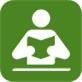 B Put a (X) next to the person the sentence is about.
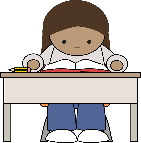 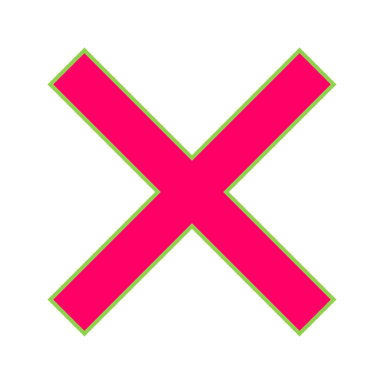 leer
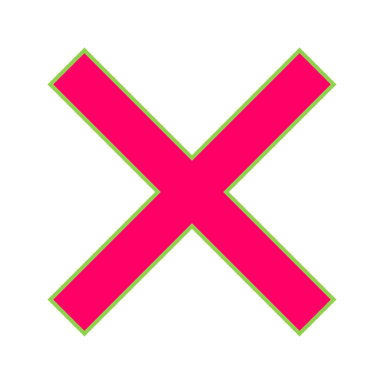 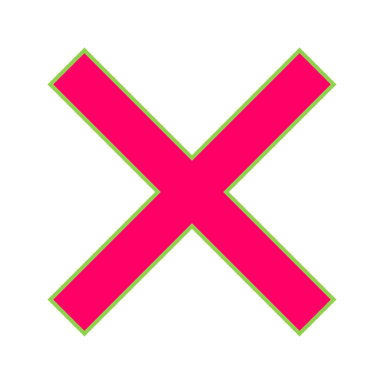 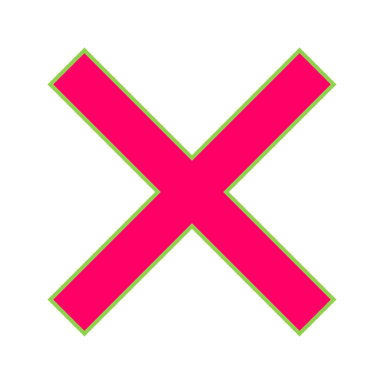 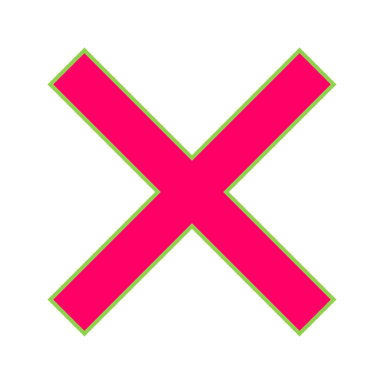 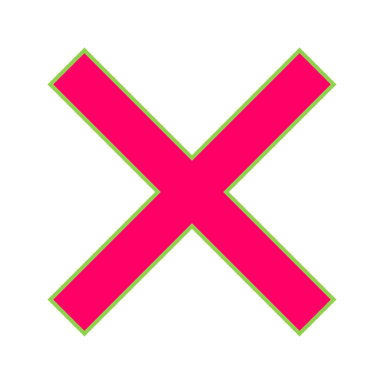 Grammar
Like English, Aymara doesn’t have grammatical gender and adjectives go before the noun.  Verb forms are different, too. Help Nina with her Spanish grammar by answering the questions in this part of the quiz.
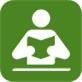 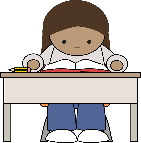 leer
C Put a cross (x) next to the correct English meaning.
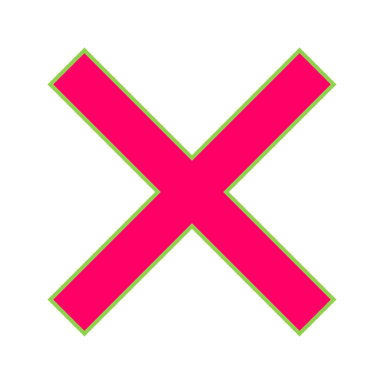 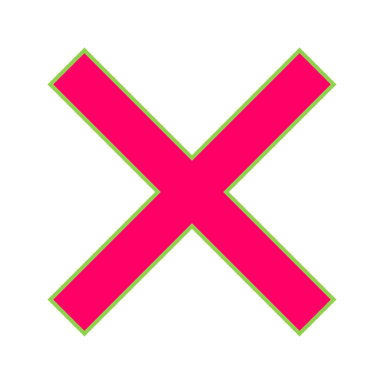 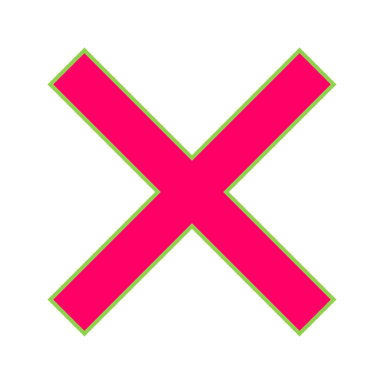 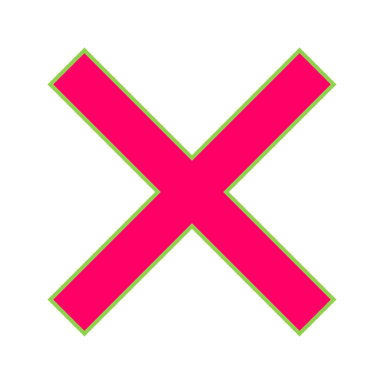 D ESTAR or SER? Put a cross (x) next to the correct start of each sentence.
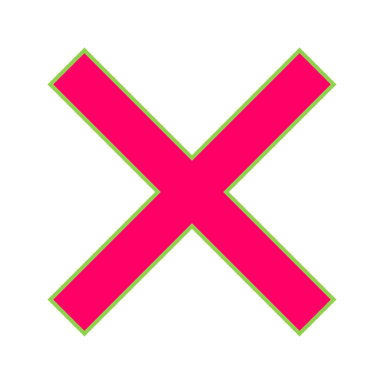 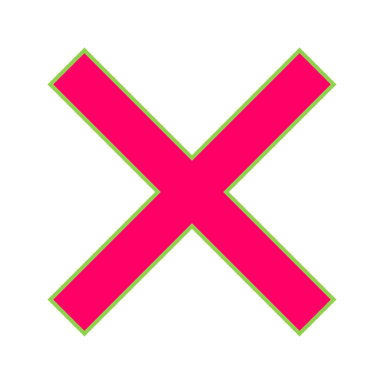 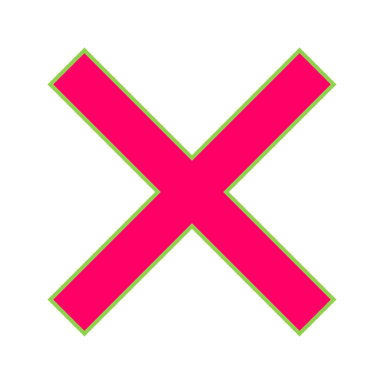 Grammar
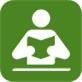 E Write the words in each box in the correct order to make a question.
leer
Tiene veinte tías.
Celebran una fiesta en el salón.
F Singular or plural? Put a cross (x) next to the correct start of each sentence.
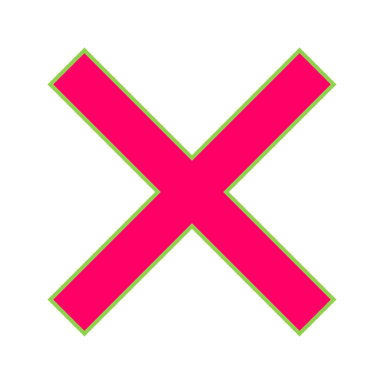 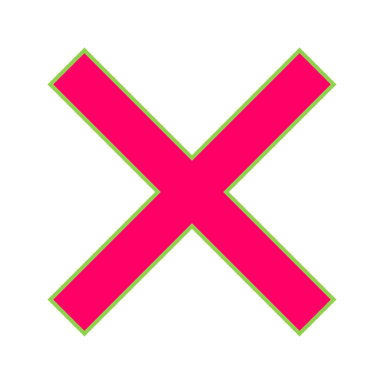 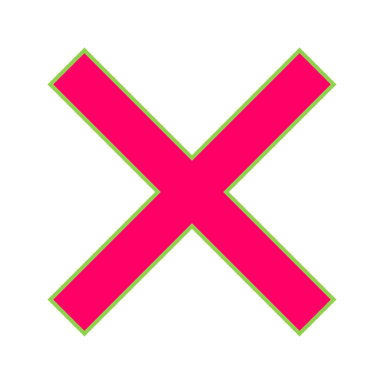 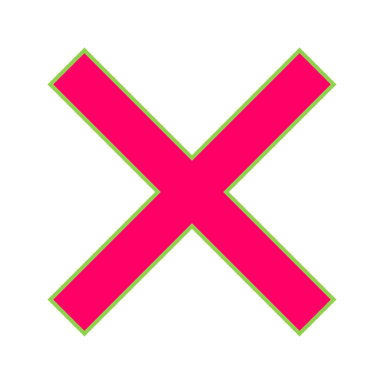 Grammar
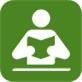 G Write the word or words for ‘to the’.
leer
a la
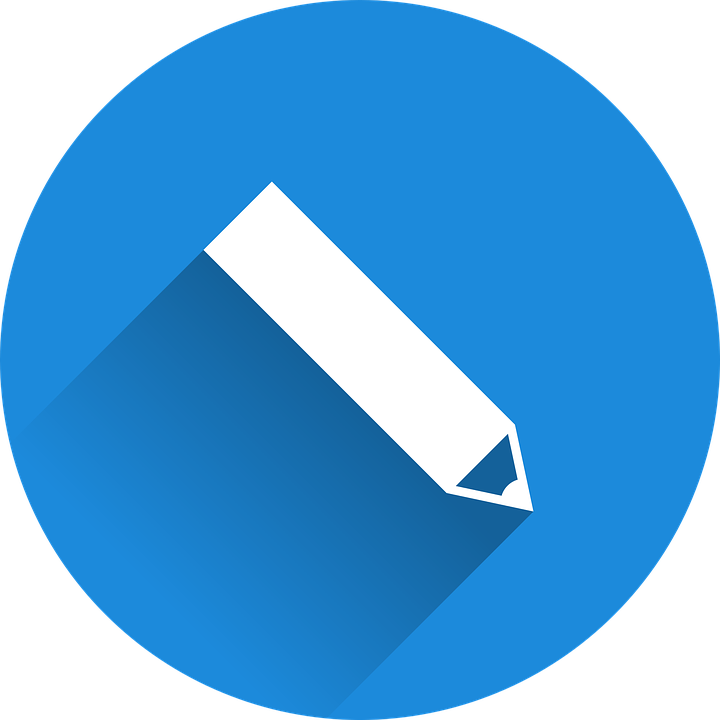 al
escribir
H Write the Spanish for the English given in brackets. Use the clues to help you.
Voy
Tenemos
Tienen
Vas
Es
Está
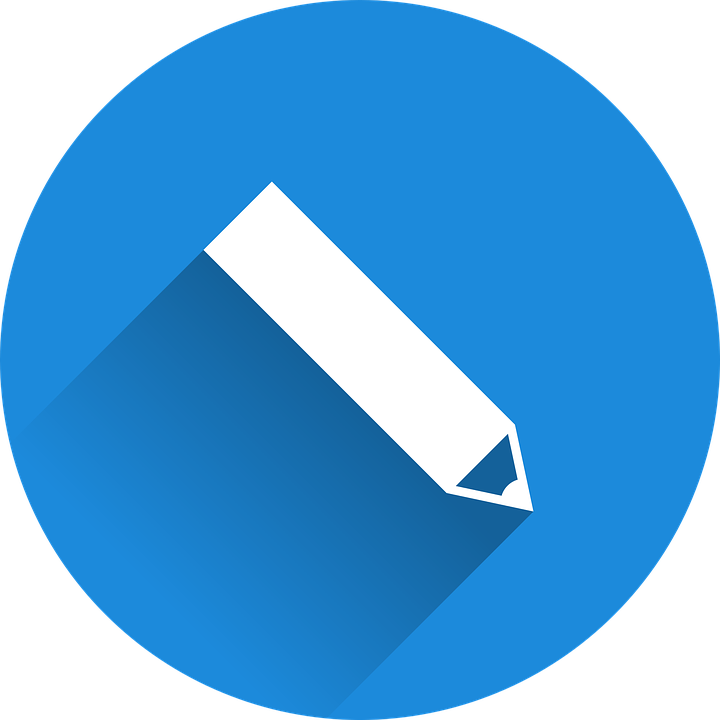 I Write the Spanish article ‘a’ or ‘some’. The gender (and number) of the noun is provided.
un
escribir
unas
unos
una
J Write the Spanish article ‘the’.  The gender (and number) of the noun is provided.
El
Las
Los
La